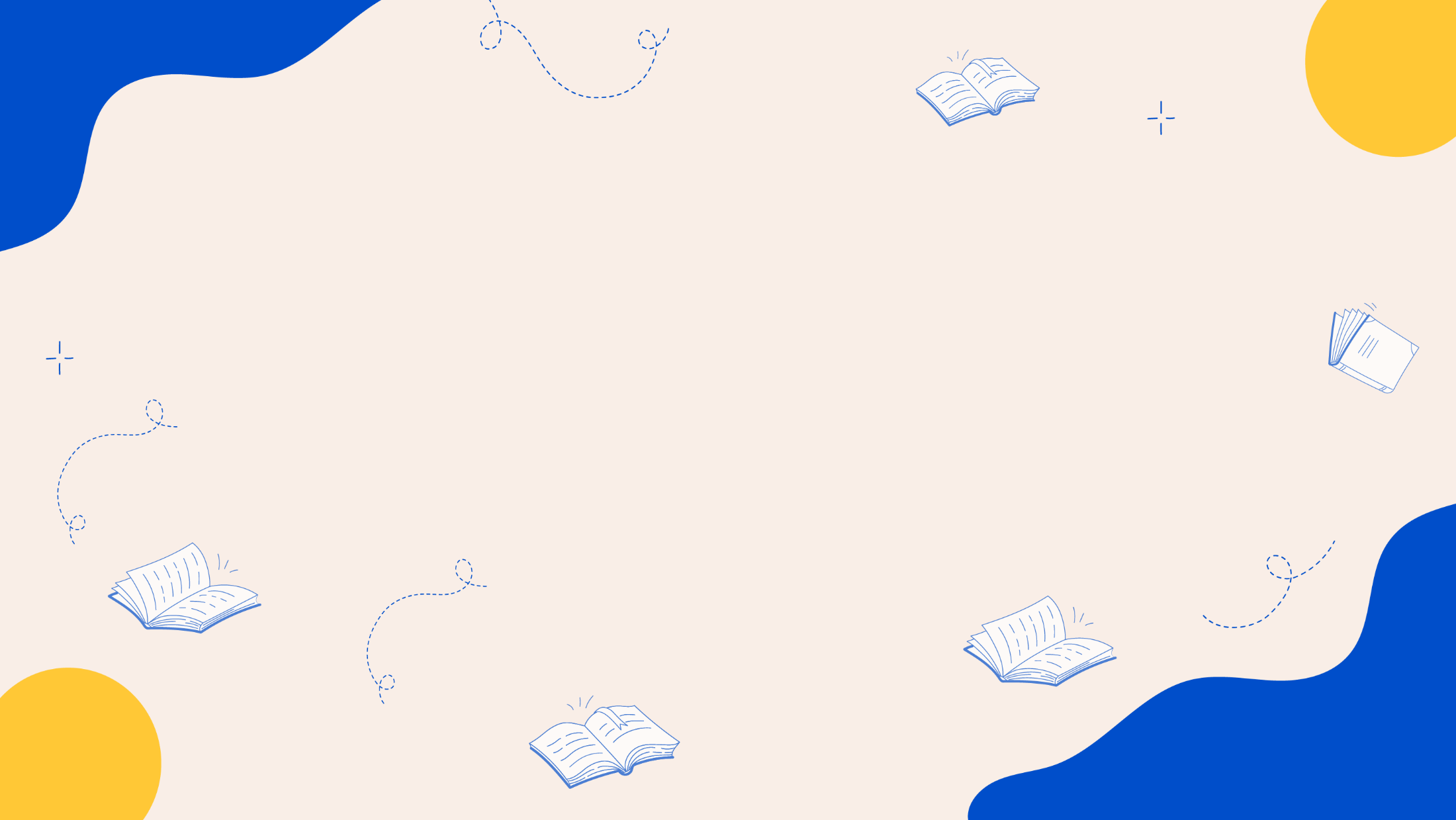 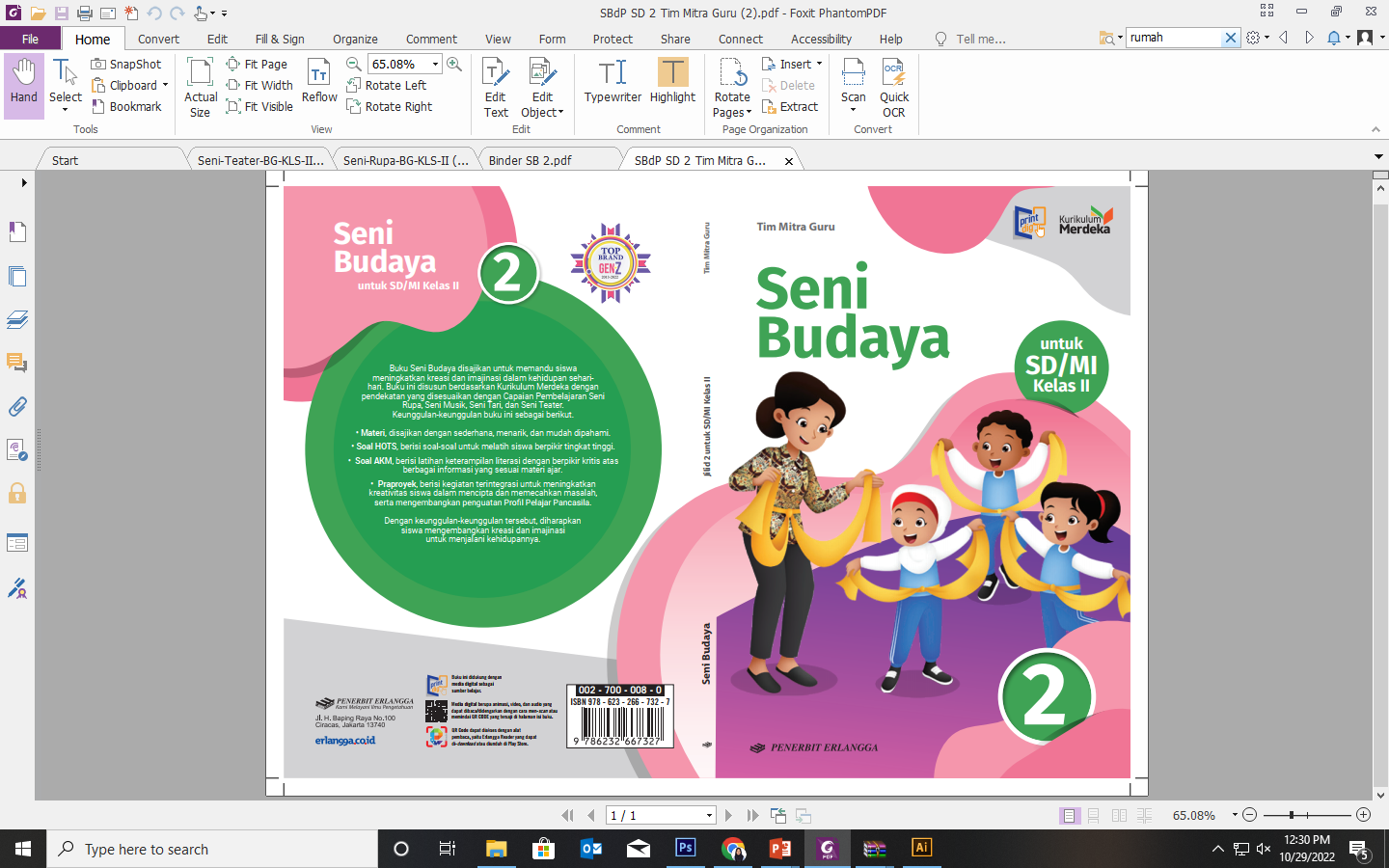 MEDIA MENGAJAR
Seni Budaya
UNTUK SD/MI KELAS 2
Bab
6
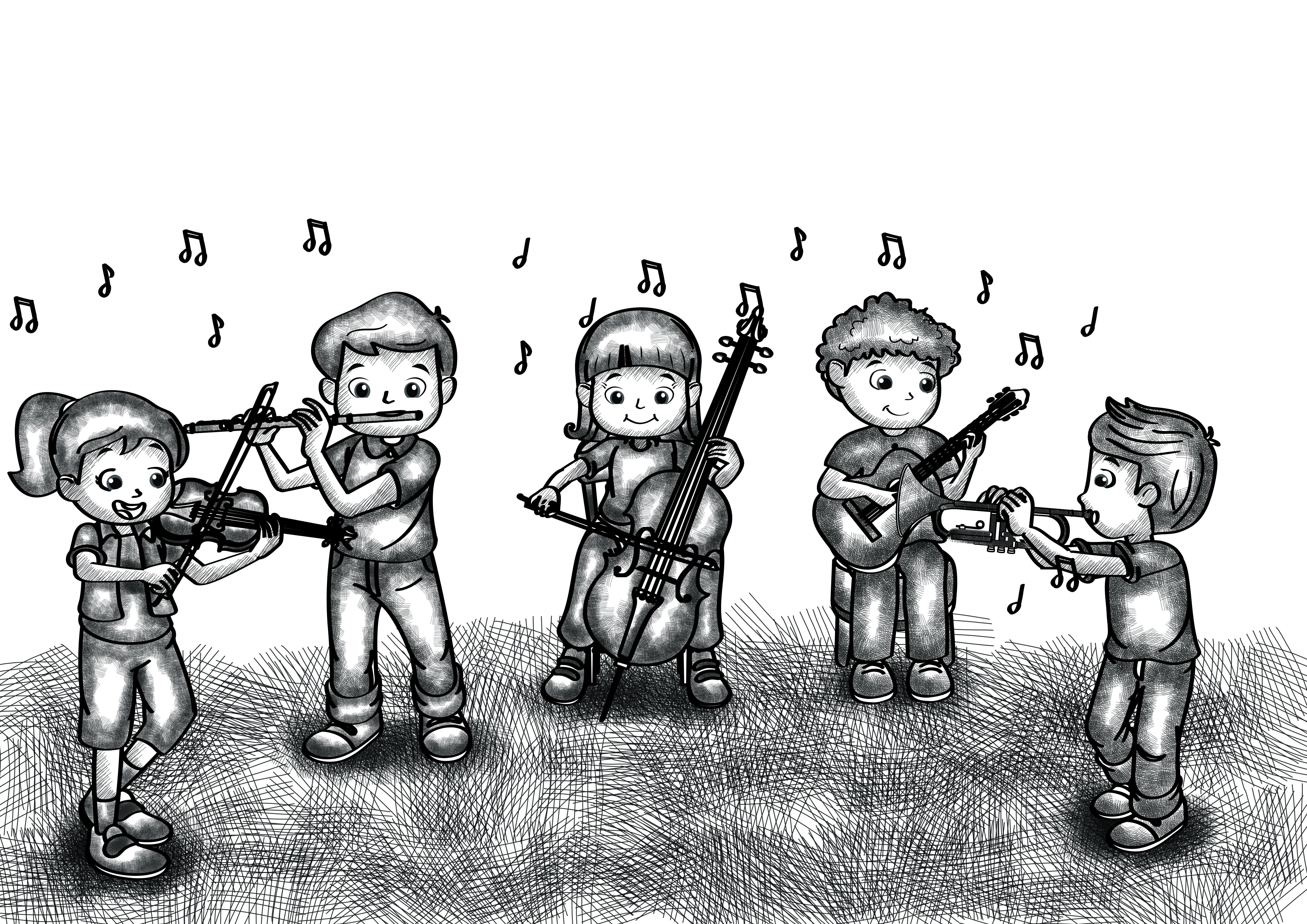 Tujuan Pembelajaran
Menjelaskan pengertian nada dan melodi.
Mengidentifikasi nada panjang dan pendek.
Mengidentifikasi keras dan lemah nada.
Mengidentifikasi cepat dan lambat nada.
Menjelaskan pengertian lagu daerah.
Menjelaskan pengertian birama.
Mengidentifikasi birama 2/4, 3/4, dan 4/4. 
Menjelaskan pengertian ensambel.
Asyiknya Bermusik
[Speaker Notes: Jika terdapat gambar cantumkan sumber gambar dgn ukuran font 10pt]
A. Mari Bermain Musik
1. Nada dan Melodi
Perhatikan tangga nada berikut.
Nada adalah suara yang teratur. Disusun dalam tangga nada.
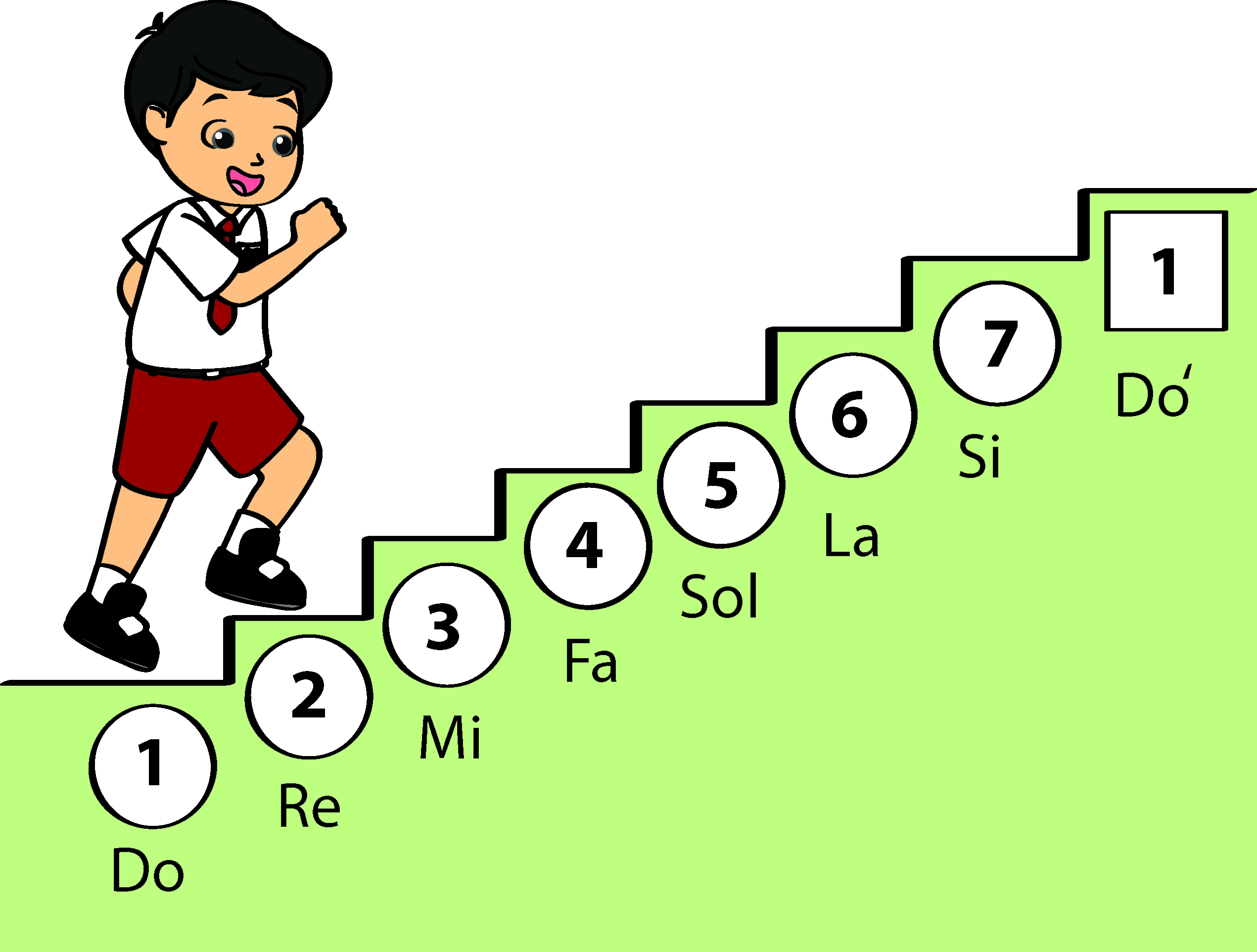 .
Susunan nada-nada akan menghasilkan melodi.
A. Mari Bermain Musik
1. Nada dan Melodi
Perhatikan contoh melodi berikut.
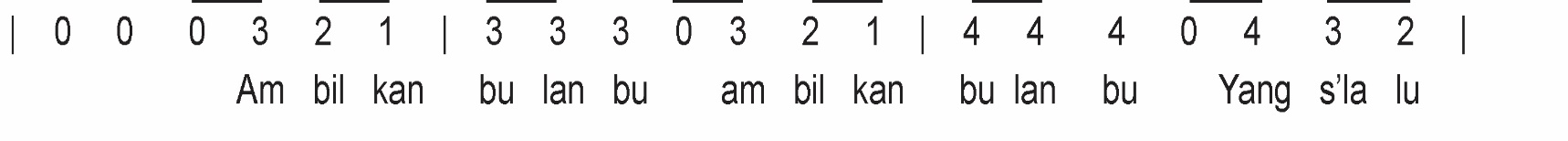 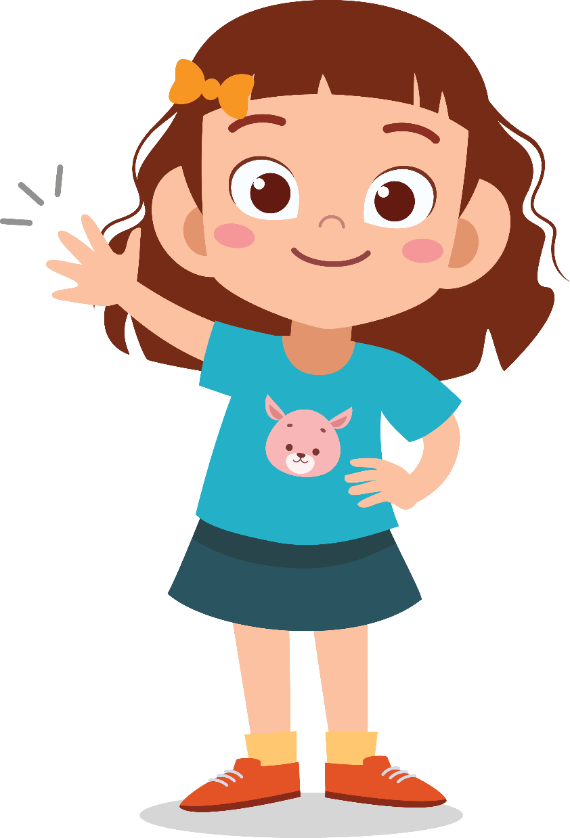 A. Mari Bermain Musik
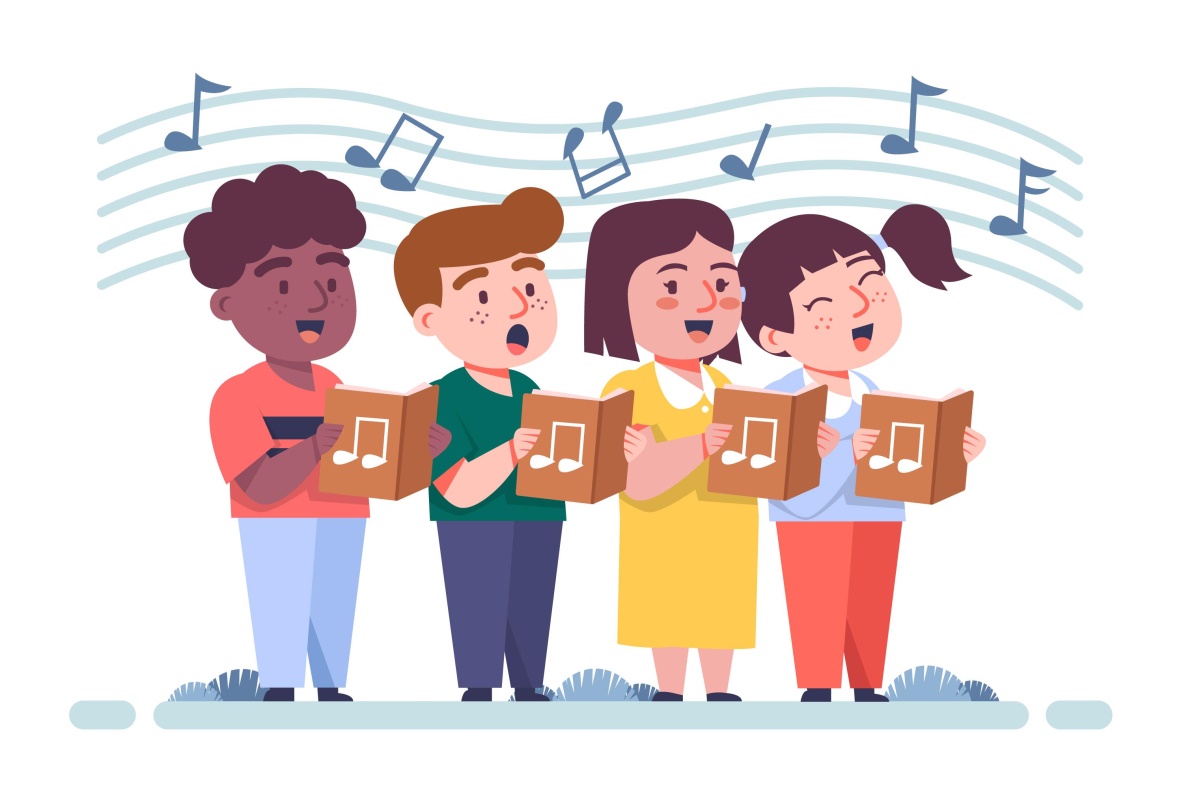 2. Panjang Pendek Nada
Nada dapat dibunyikan panjang atau pendek.
Panjang pendek nada dihitung dengan satuan ketuk.
A. Mari Bermain Musik
3. Keras Lemah Nada
Nada juga dapat dibunyikan keras atau lemah.
Keras lemahnya nada disebut dinamika.
A. Mari Bermain Musik
Ayo, ucapkan kalimat berikut.
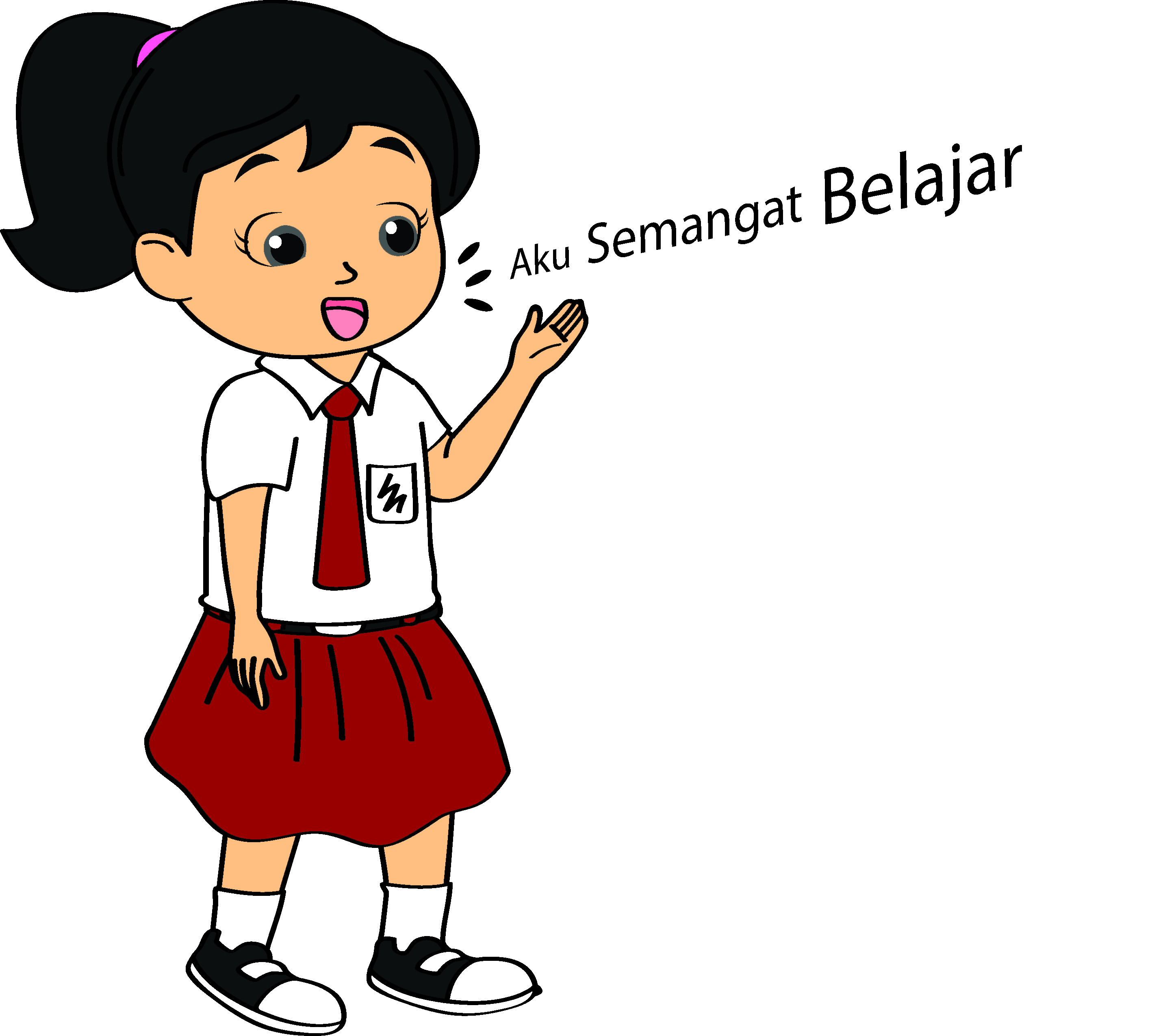 Ucapkan kalimat dengan suara lembut, keras, semakin keras, dan semakin lembut.
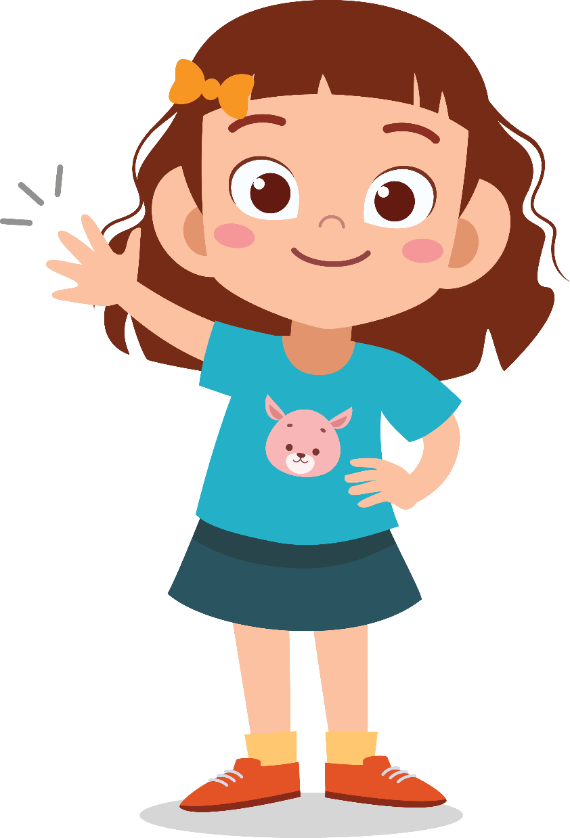 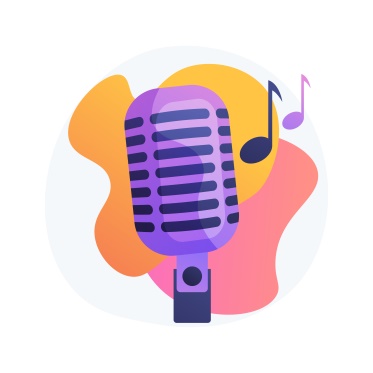 A. Mari Bermain Musik
4. Cepat Lambat Nada
Nada juga dapat dibunyikan cepat, sedang, dan lambat
Cepat lambatnya nada disebut tempo.
B. Mengenal Lagu Daerah
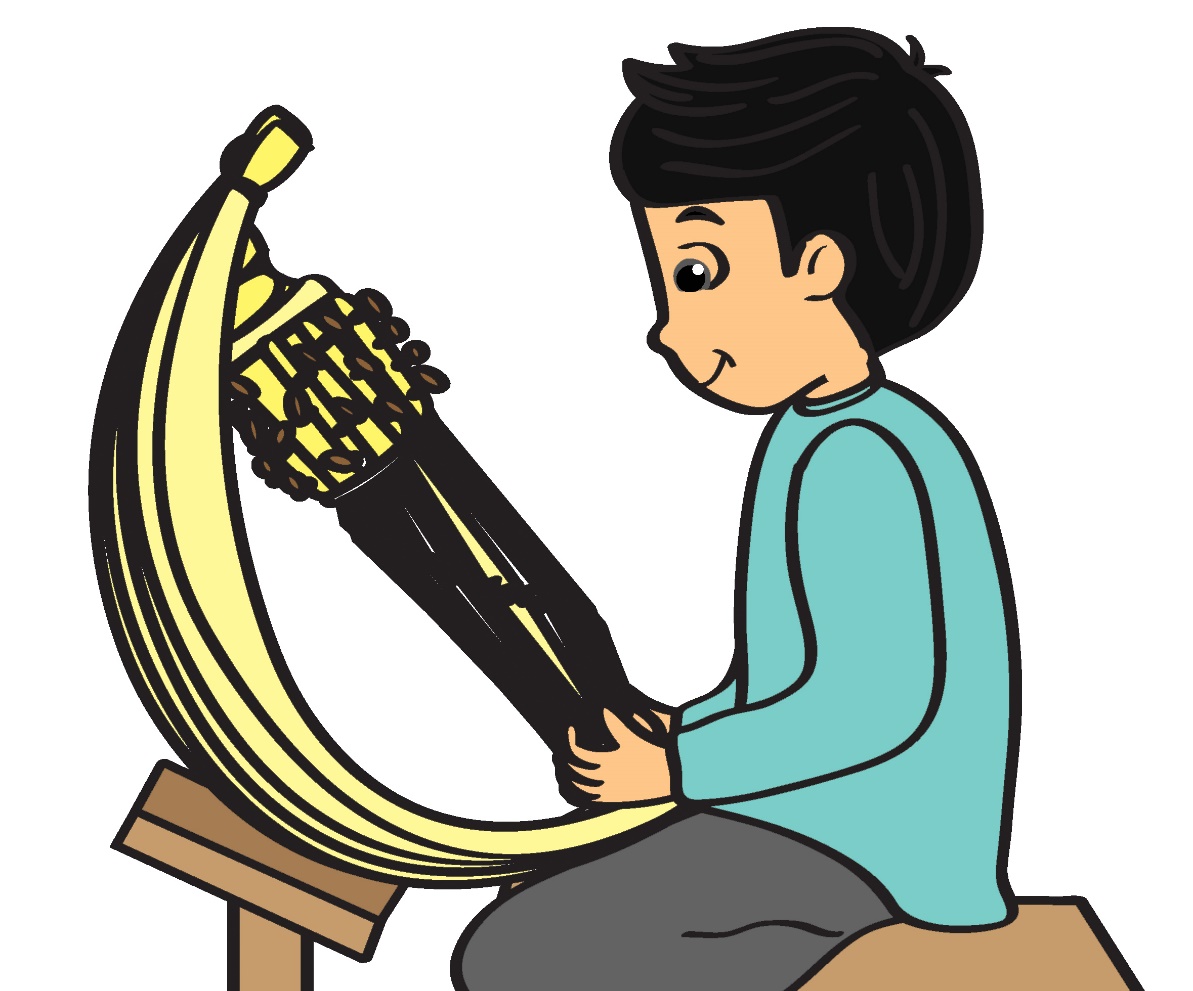 Lagu daerah adalah lagu yang berasal dari suatu daerah.
Lagu daerah menggunakan bahasa daerah.
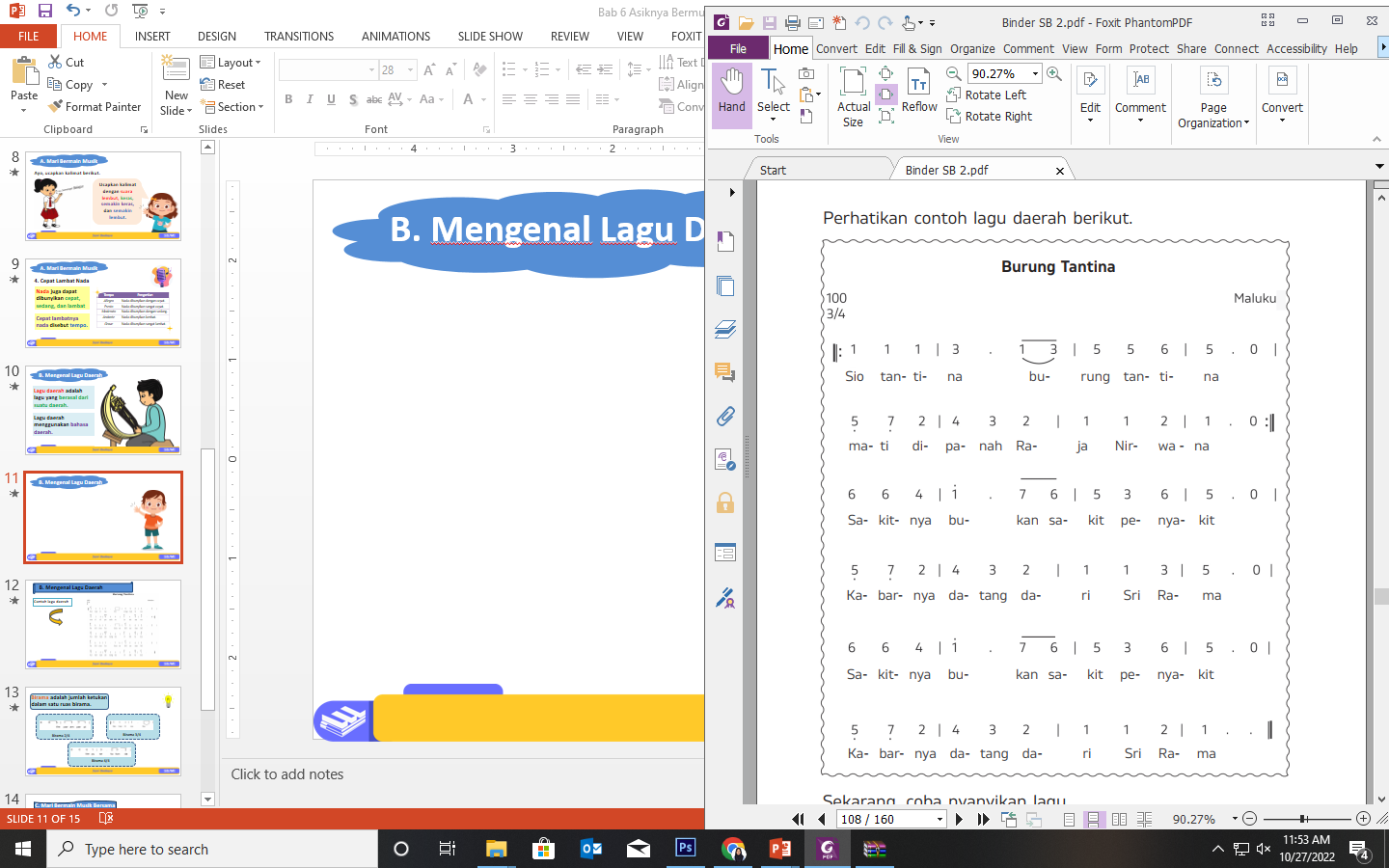 Ayo, nyanyikan contoh lagu daerah berikut!
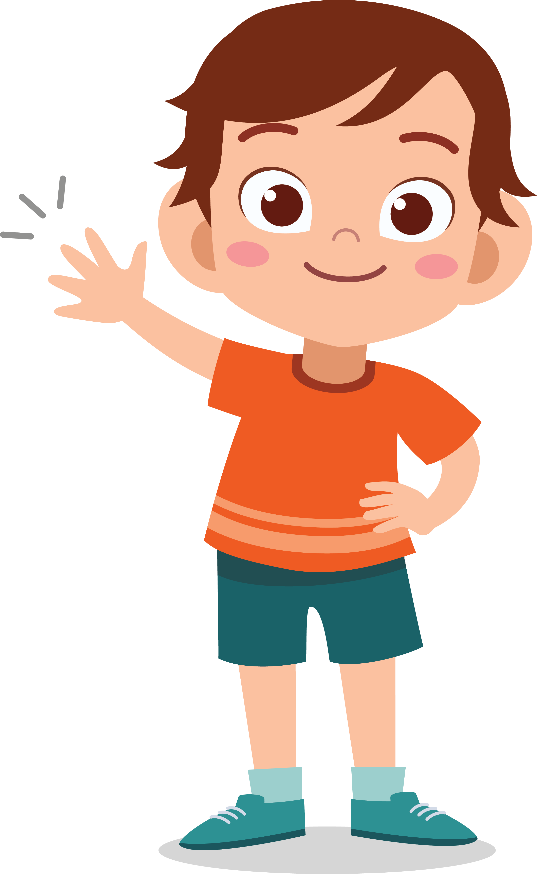 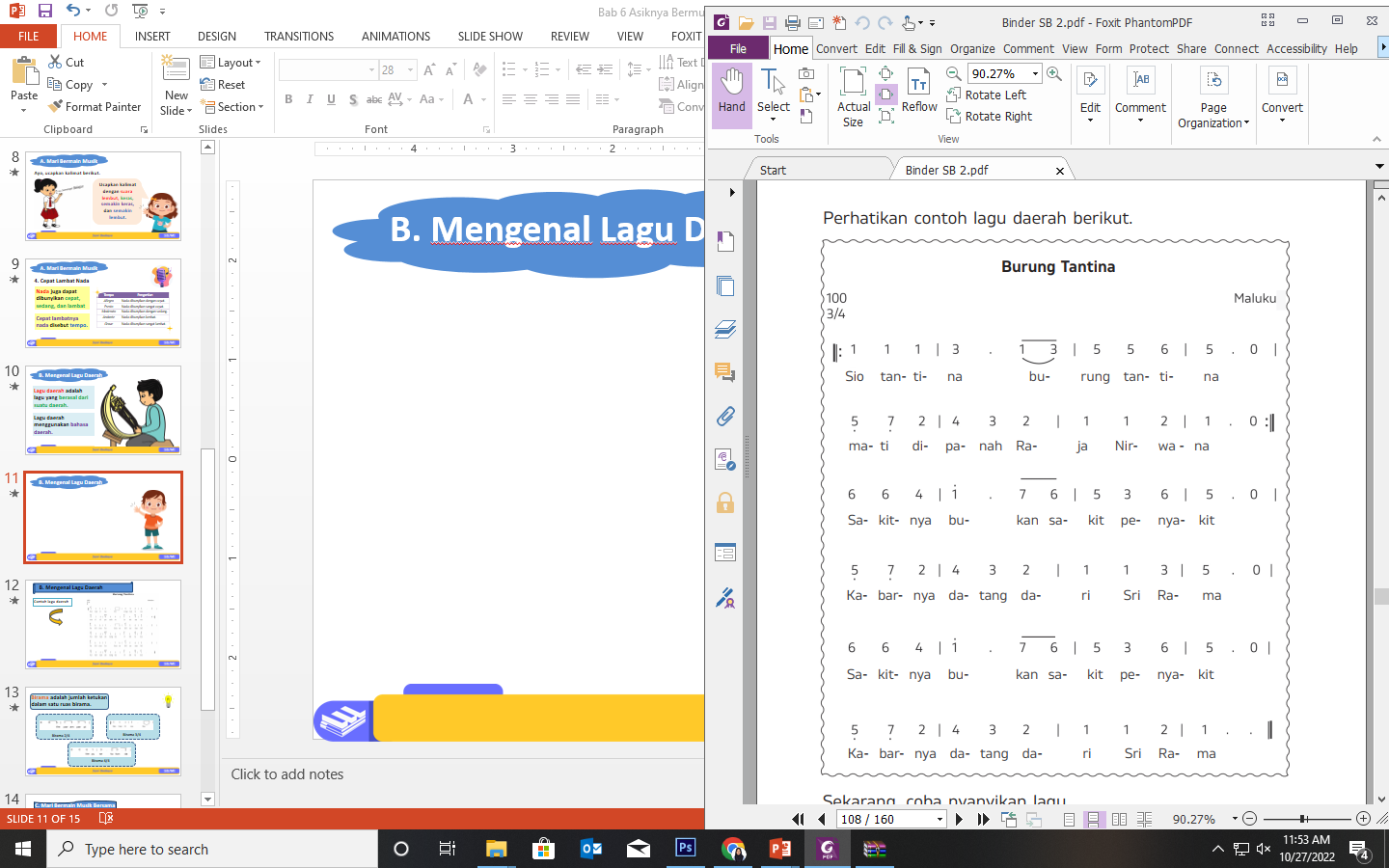 Lagu daerah memiliki birama.
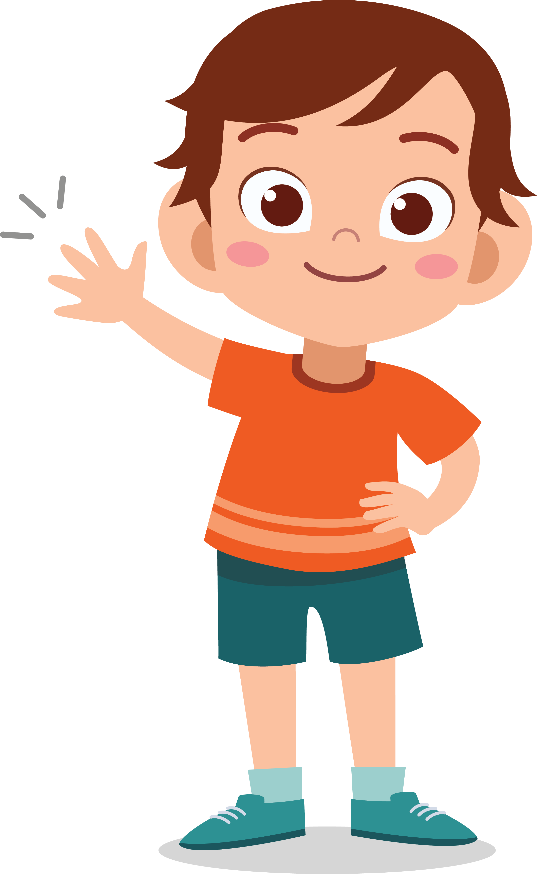 Birama adalah jumlah ketukan dalam satu ruas birama.
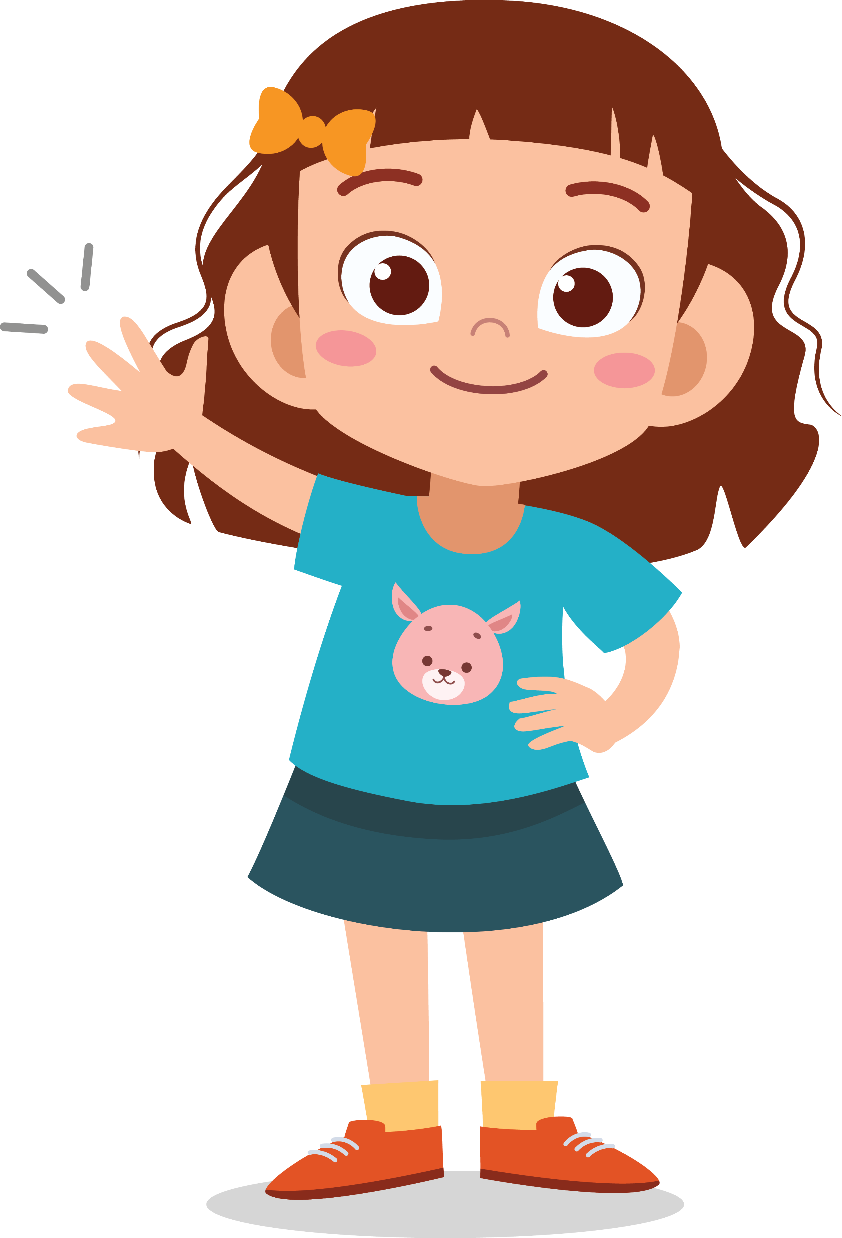 Jenis-Jenis Birama
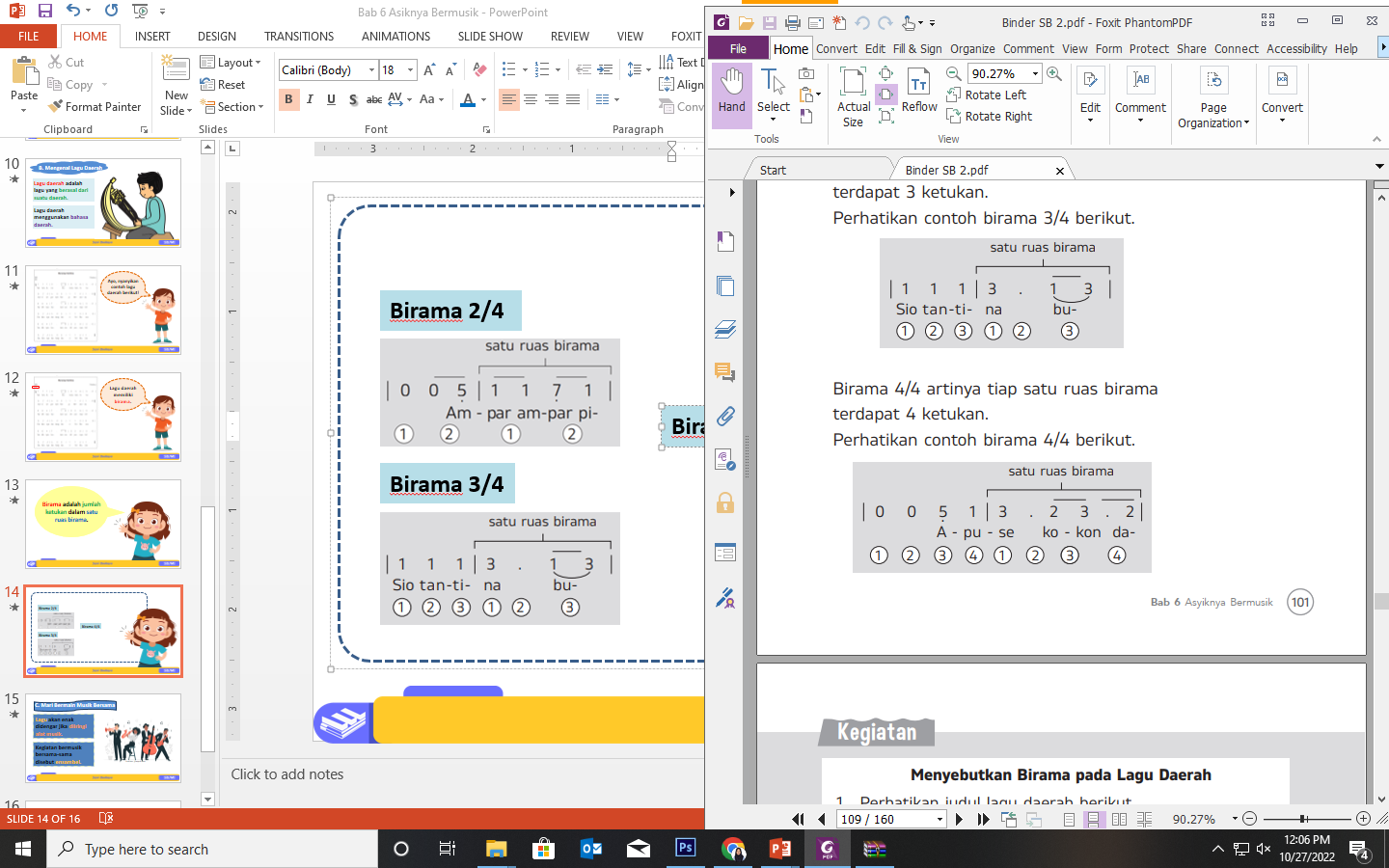 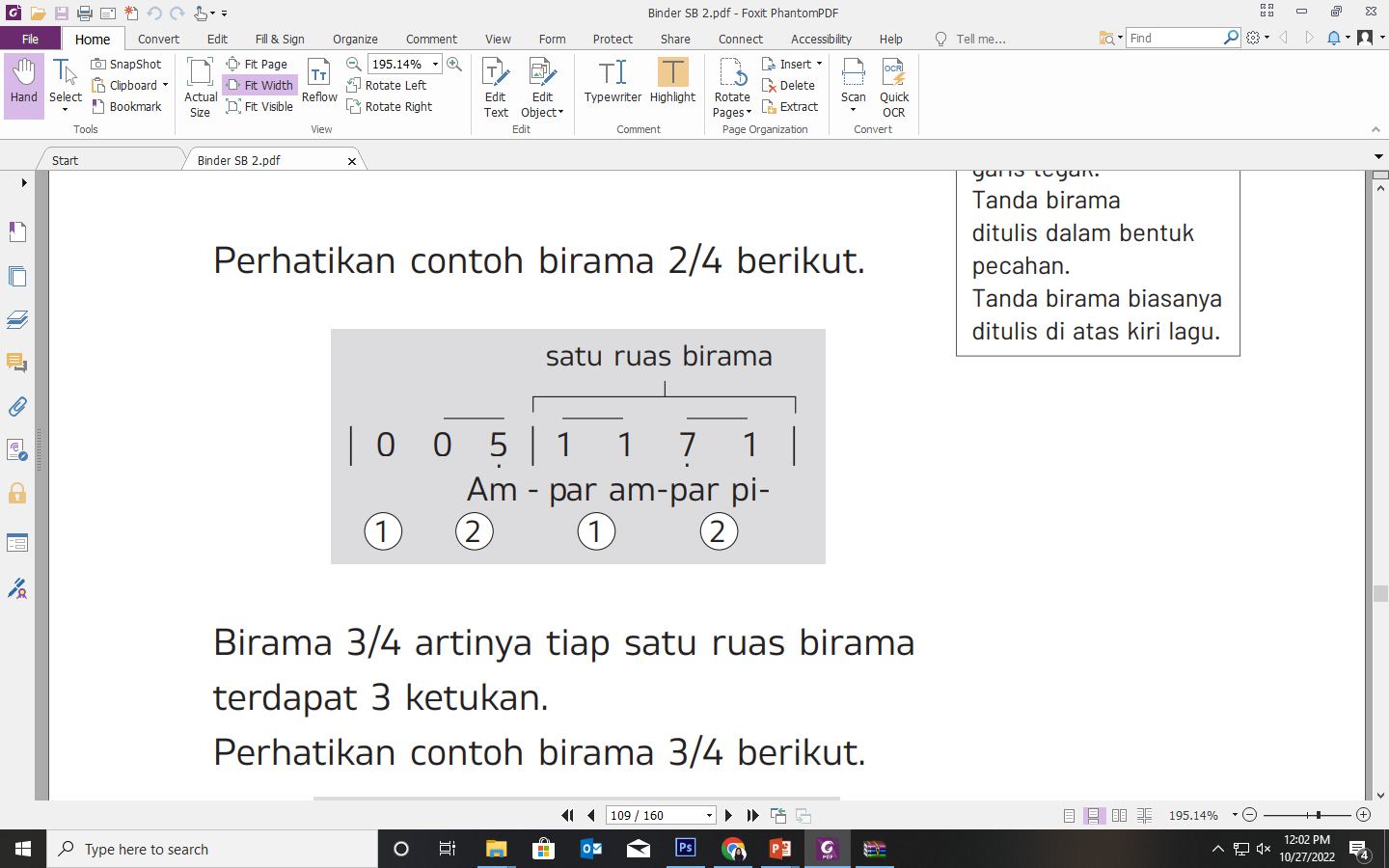 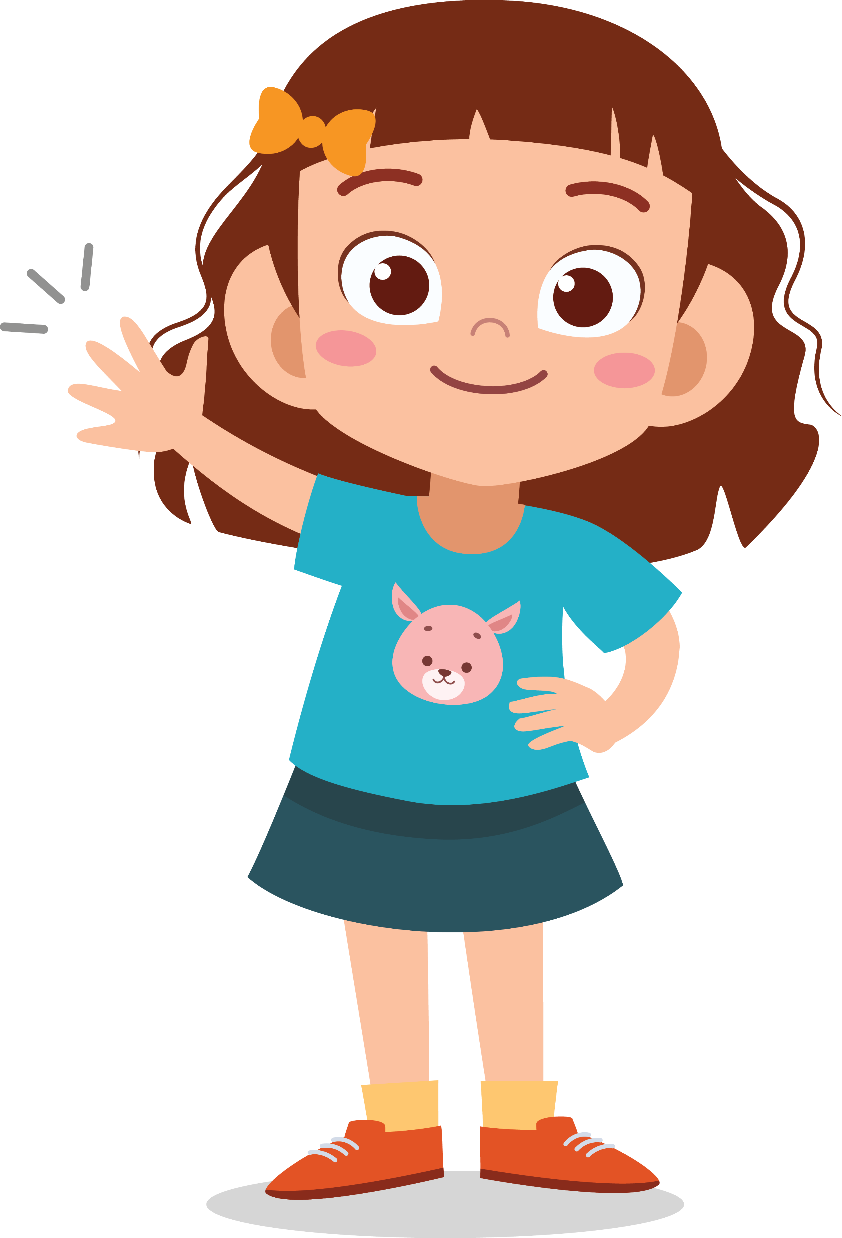 Birama 2/4
Birama 4/4
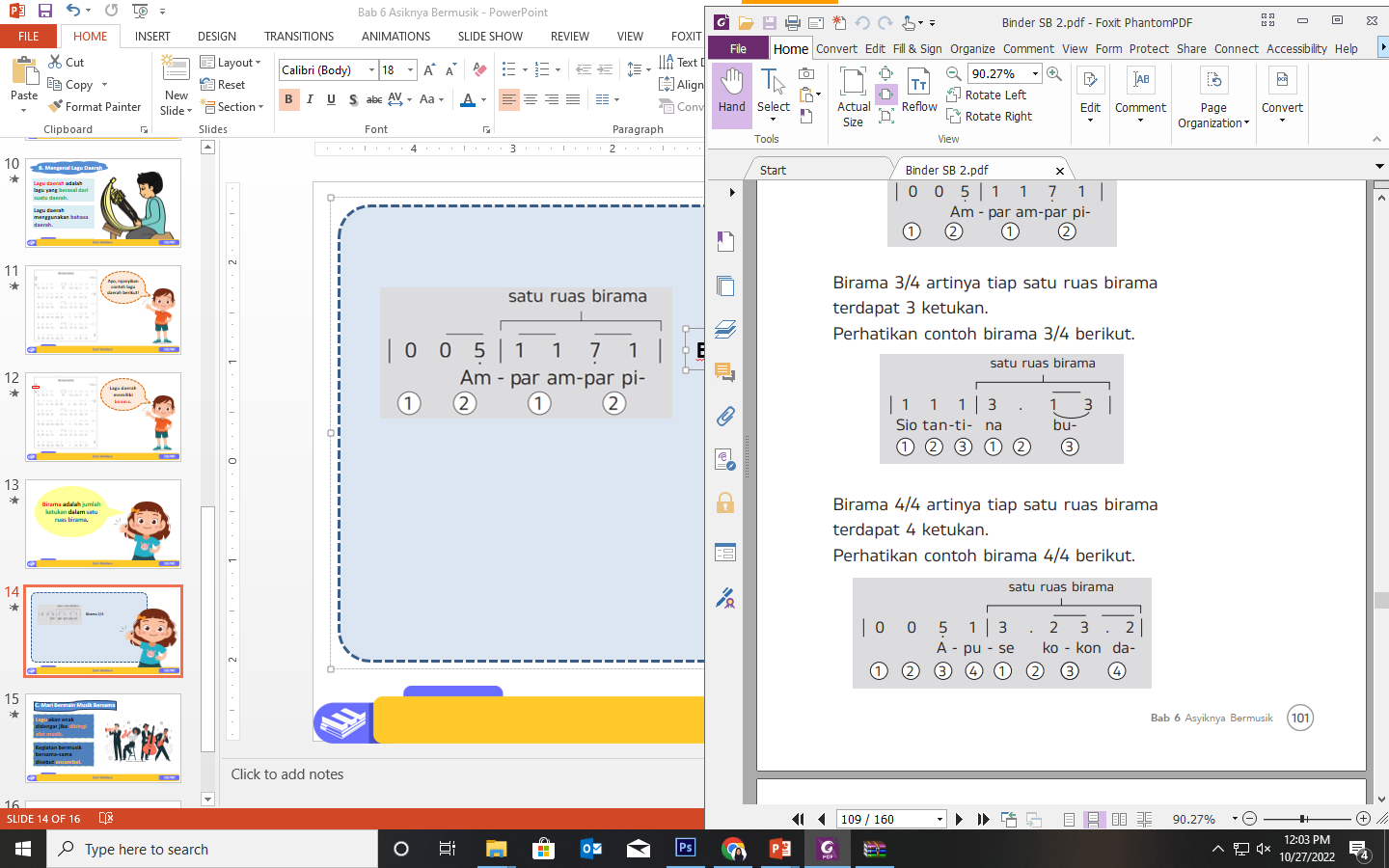 Birama 3/4
C. Mari Bermain Musik Bersama
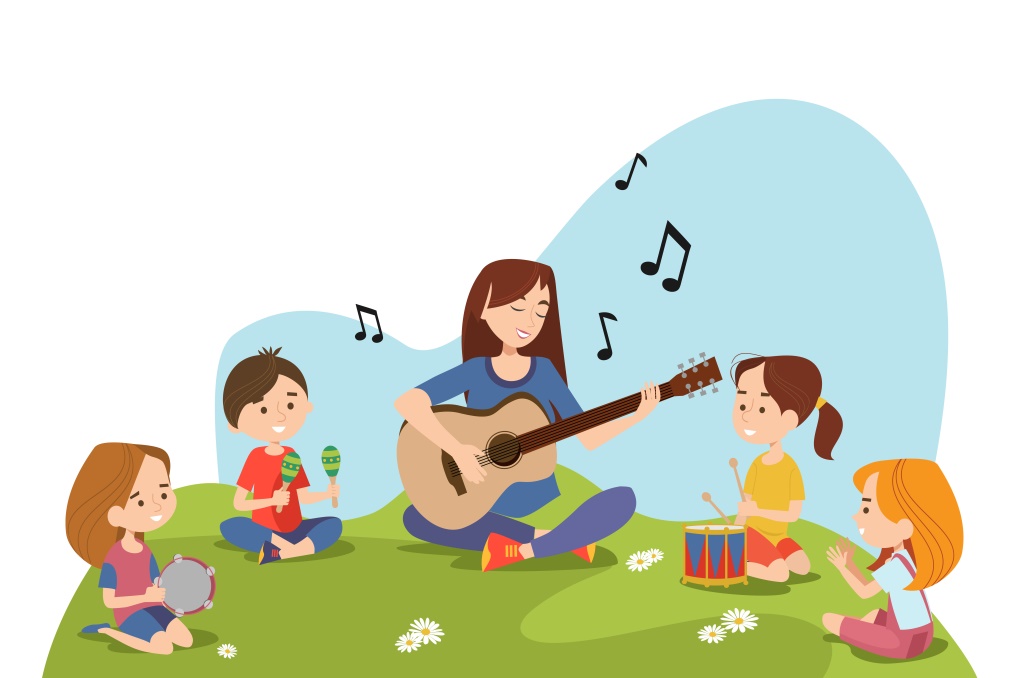 Lagu akan enak didengar jika diiringi alat musik.
Kegiatan bermusik bersama-sama disebut ensambel.
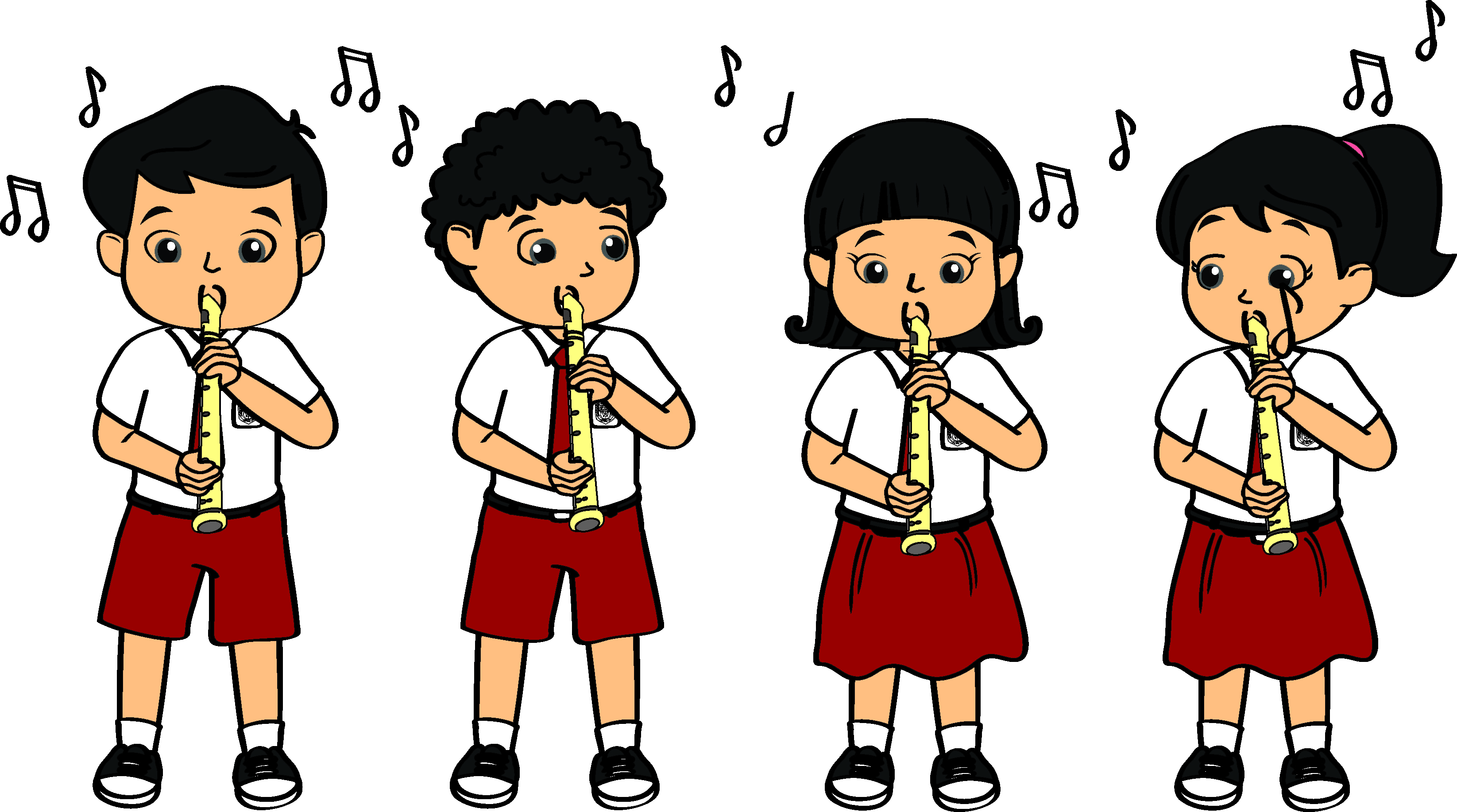 Jenis-Jenis Ensambel:
Ensambel sejenis menggunakan alat musik sejenis.
Ensambel sejenis
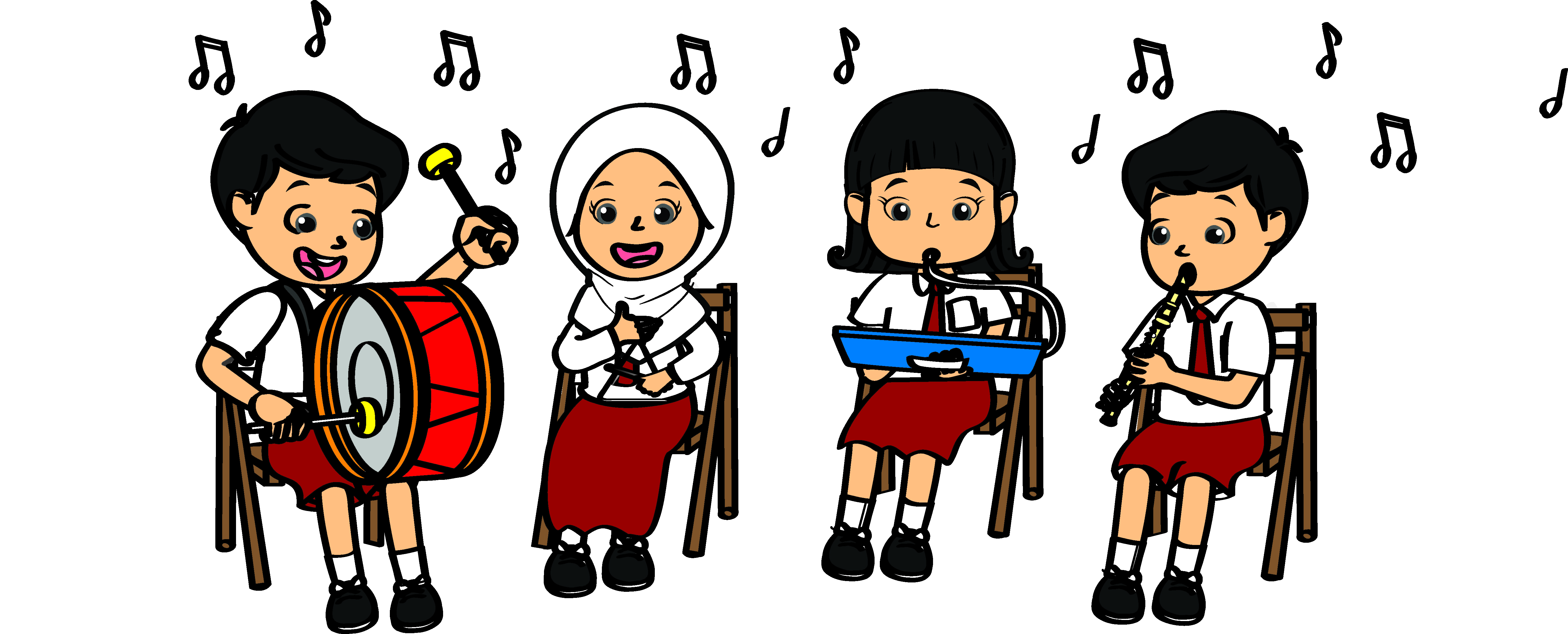 Ensambel campuran menggunakan campuran beberapa alat musik.
Ensambel campuran